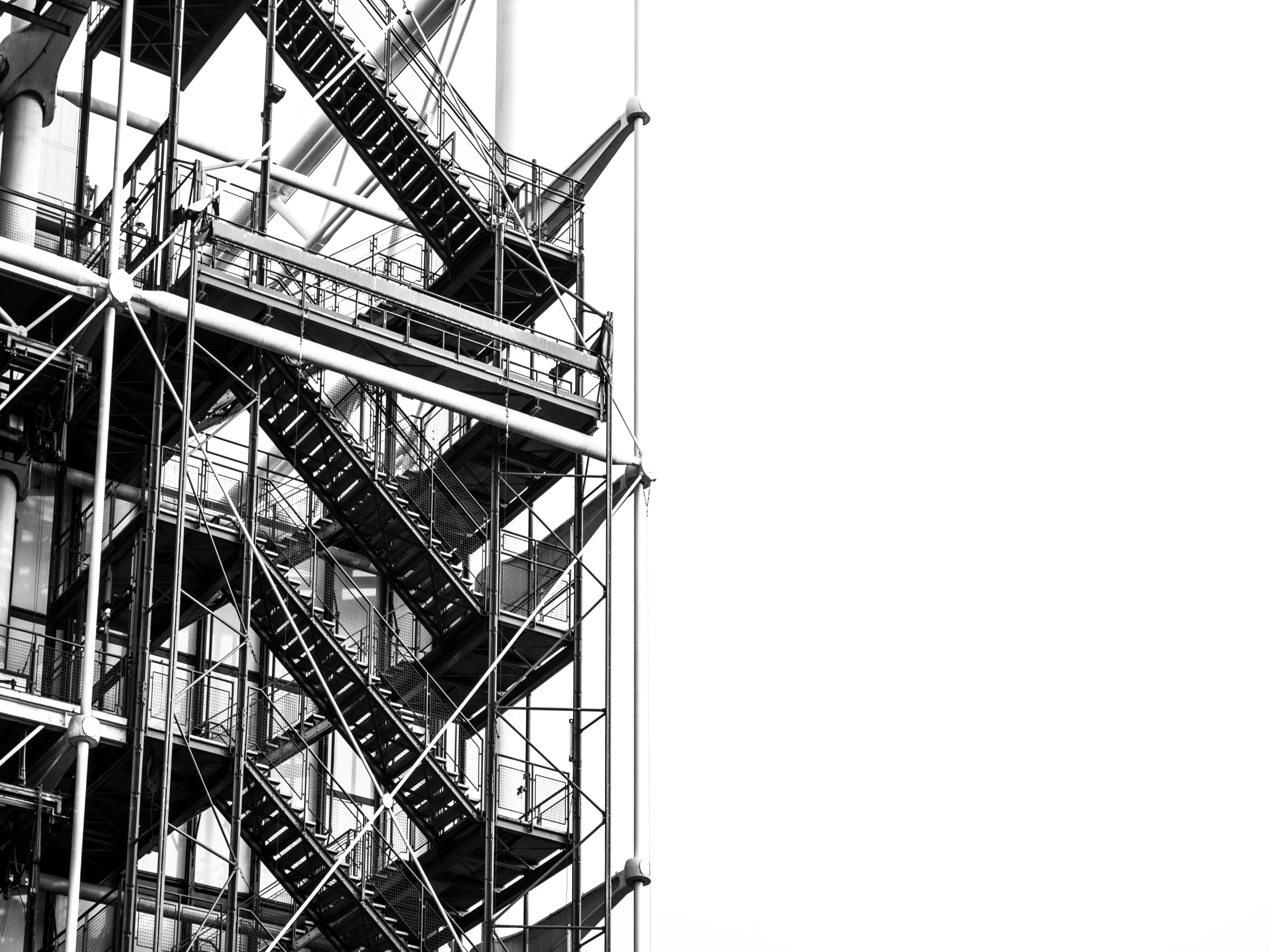 Rynek nieruchomościWprowadzenie
Mateusz Tomal
Katedra Ekonomiki Nieruchomości 
i Procesu Inwestycyjnego
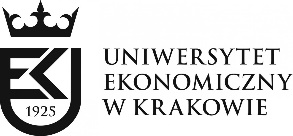 Tematyka – wykład
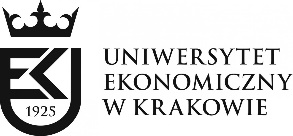 Rynek nieruchomości
Wykład
Tematyka – ćwiczenia
Audyt nieruchomości (mikro)
Due dilligence w obrocie nieruchomościami (mikro)
Transakcje na rynku nieruchomości (mikro)
Mikroanaliza komercyjnego rynku nieruchomości (mikro)
Specyfika komercyjnego rynku nieruchomości – wskaźniki 
Luka popytowo-podażowa (makro)
Cykle (makro)
Model FDW (makro)
Lokalne rynki nieruchomości
ZALICZENIE
Studia stacjonarne i niestacjonarne – test z wykładu (20 pytań) oraz kolokwia z ćwiczeń.
Zaliczenie: minimum 60% z sumy punktów z wykładu i ćwiczeń. Wykład i ćwiczenia wagi po 50%.  Wymagane jest również zaliczenie ćwiczeń.
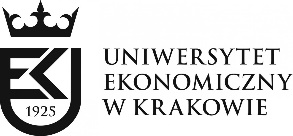 Rynek nieruchomości
Wykład
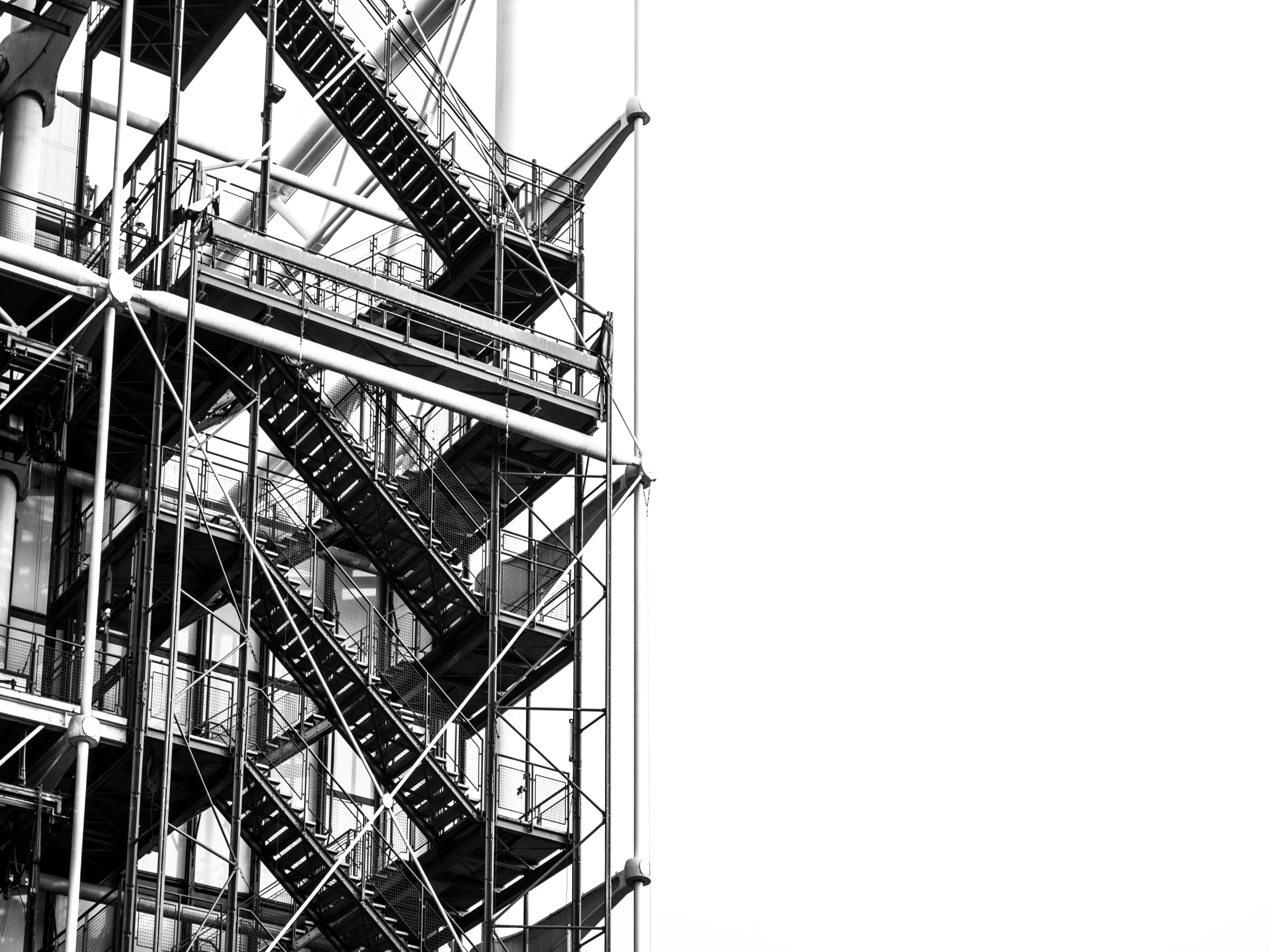 Forma własnościowa mieszkania
Mateusz Tomal
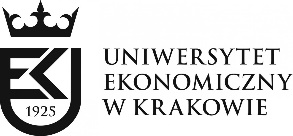 Rynek nieruchomości
Wykład
Forma prawna zaspokojenia potrzeb mieszkaniowych
Własność bez kredytu hipotecznego
Własność z kredytem hipotecznym
Najem na zasadach rynkowych
Najem socjalny
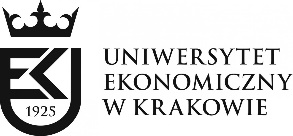 Rynek nieruchomości
Wykład
Struktura własnościowa w Polsce
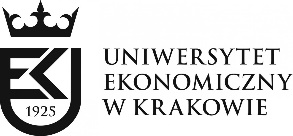 Rynek nieruchomości
Wykład
Przyczyny dominacji własności
Masowa prywatyzacja mieszkań po 1990 roku po niskich cenach
Brak politycznego wsparcia dla inne formy prawnej niż własność
Normy społeczne
Niskie stopy procentowe zachęcające do zakupu
Regulacje ograniczające podaż mieszkań na wynajem (np. nadmierna ochrona najemców z punktu widzenia wynajmujących, brak jasnych regulacji w zakresie maksymalnych zmian czynszu)
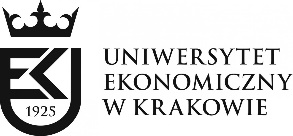 Rynek nieruchomości
Wykład
Własność: Pozytywy i negatywy
POZYTYWY:
Poczucie bezpieczeństwa
Poczucie wolności
Zwiększenie bogactwa
Czerpanie zysków kapitałowych
NEGATYWY:
Narastanie problemu dostępności mieszkaniowej
Uwięzienie części populacji w mieszkaniach o niskim standardzie
System mieszkaniowy bardziej narażony na szoki ekonomiczne oddziałujące na ceny mieszkań
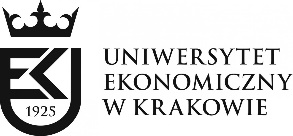 Rynek nieruchomości
Wykład
WŁASNOŚĆ vs NAJEM
Gospodarstwa domowe stają przed wyborem własności albo najmu jako formy zaspokojenia potrzeb mieszkaniowych. 
Z punktu widzenia racjonalnego ekonomicznego działania wybór ten powinien zależeć od kosztu poszczególnych form prawnych. 
Gospodarstwo domowe powinno wybrać tą formę, która jest dla niego tańsza. 
Kosztem najemców jest czynsz płacony wynajmującym.
Kosztem właściciela nieruchomości są zazwyczaj: koszt odsetek od kredytu, koszty podatku od nieruchomości, koszt deprecjacji nieruchomości. Właściciel czerpie jednak zyski kapitałowe z nieruchomości.
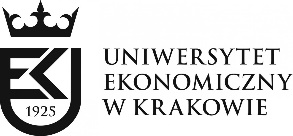 Rynek nieruchomości
Wykład
Koszt właściciela
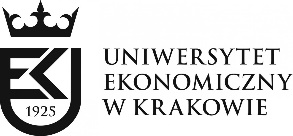 Rynek nieruchomości
Wykład
Koszt właściciela
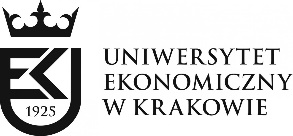 Rynek nieruchomości
Wykład
KOSZT WŁAŚCIELA
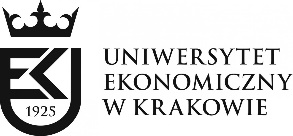 Rynek nieruchomości
Wykład
KOSZT WŁAŚCIELA
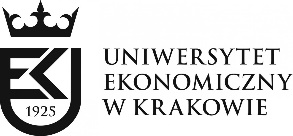 Rynek nieruchomości
Wykład
KOSZT NAJEMCY
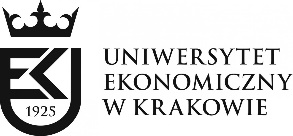 Rynek nieruchomości
Wykład
WŁAŚNOŚĆ CZY NAJEM?
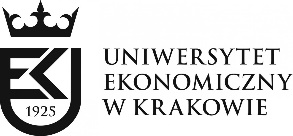 Rynek nieruchomości
Wykład
WŁAŚNOŚĆ CZY NAJEM?
1. Wybór własności lub najmu może jednak zależeć od innych czynników wychodzących poza ekonomię głównego nurtu, a mieszczących się w zakresie psychologii, socjologii czy ekonomii behawioralnej.
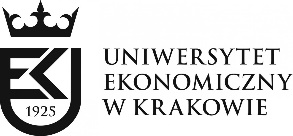 Rynek nieruchomości
Wykład
WŁAŚNOŚĆ CZY NAJEM? Wyniki badań
Źródło: Rubaszek, M., & Czerniak, A. (2017). Preferencje Polaków dotyczące struktury własnościowej mieszkań: opis wyników ankiety. Bank i kredyt, 48(2), 197-234.
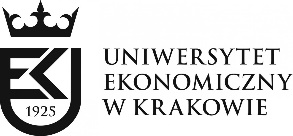 Rynek nieruchomości
Wykład
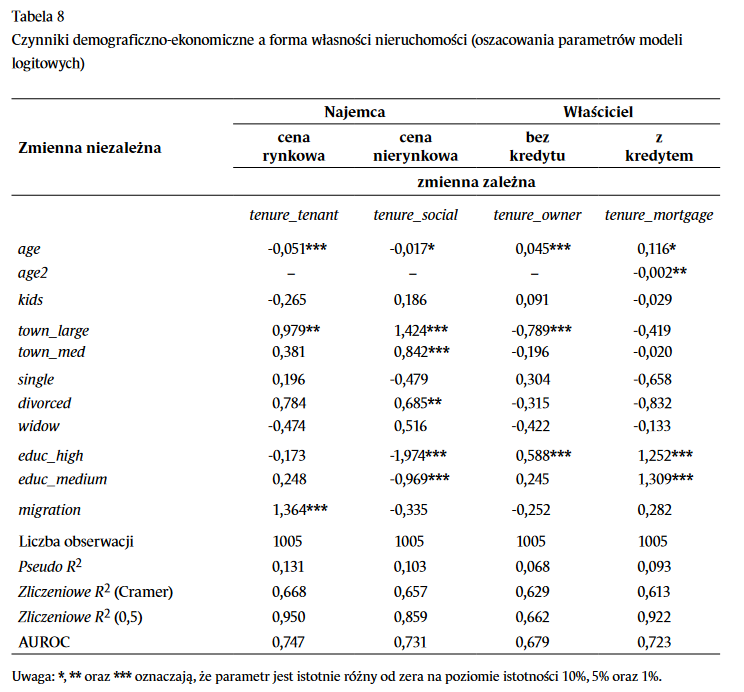 WŁAŚNOŚĆ CZY NAJEM? Wyniki badań
Źródło: Rubaszek, M., & Czerniak, A. (2017). Preferencje Polaków dotyczące struktury własnościowej mieszkań: opis wyników ankiety. Bank i kredyt, 48(2), 197-234.
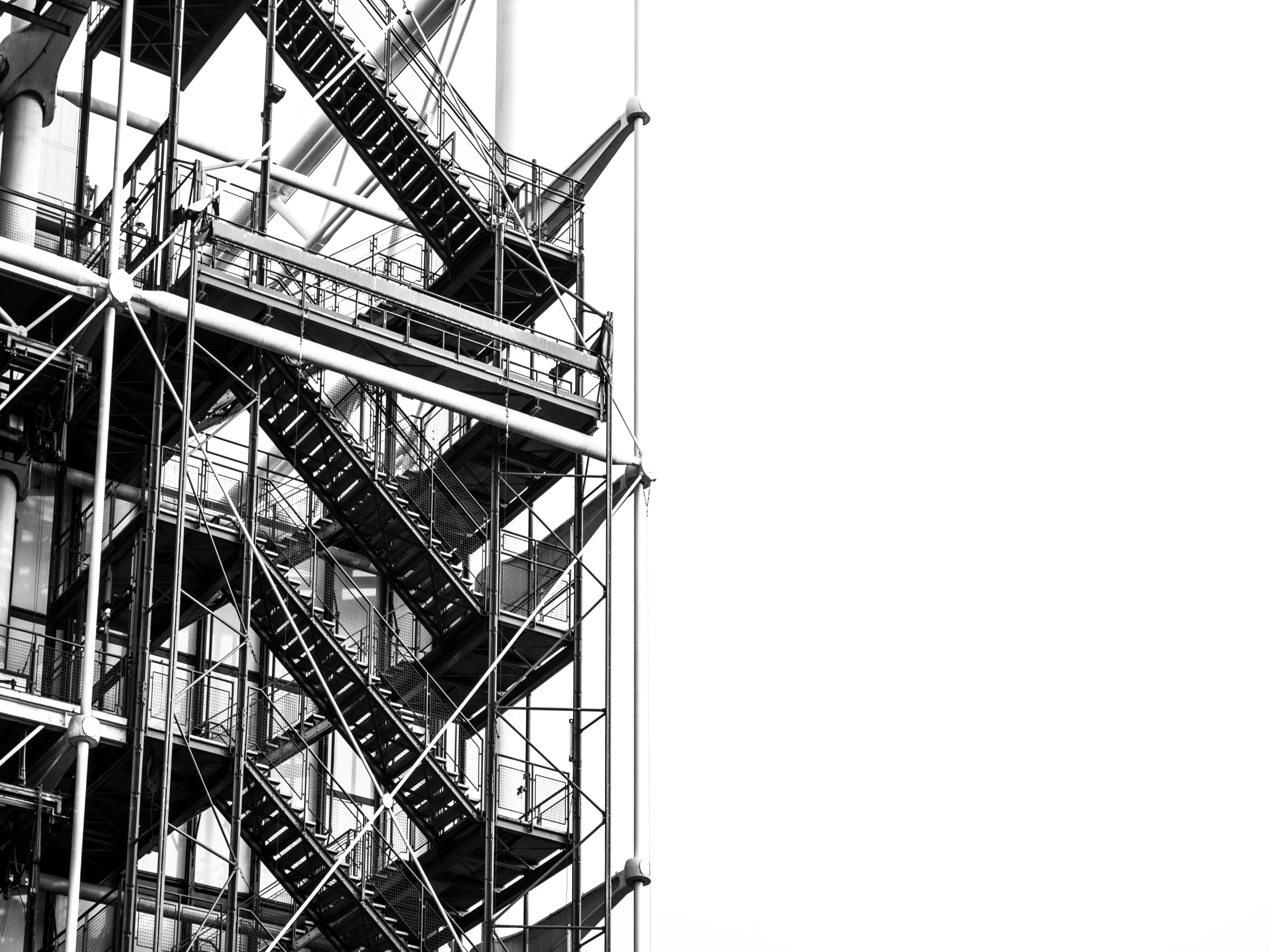 Nieracjonalność uczestników rynku nieruchomości (Wykład 2 – niest)
Mateusz Tomal
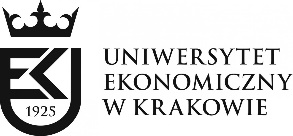 Rynek nieruchomości
Wykład
Ekonomia behawioralna
Standardowa ekonomia neoklasyczna zakłada, że ludzie są racjonalni.
Ekonomia behawioralna z kolei ludzką nieracjonalność przyjmuje jako regułę. Ta nieracjonalność przejawia się w popełnianiu przez ludzi tzw. błędów behawioralnych podczas procesu podejmowania decyzji. 
Błędy te mogą wynikać z: 
szybko formułowanych opinii na podstawie dostępnych informacji (heurystyki) 
opieraniu się na „praktycznych przekonaniach”
wpływu emocji oraz doświadczeń psychologicznych
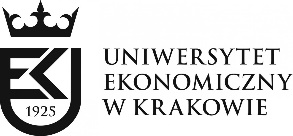 Rynek nieruchomości
Wykład
ZJAWISKA EKONOMII BEHARIOWALNEJ NA RYNKU NIERUCHOMOŚCI
Awersja do strat
Efekt posiadania
Heurystyka zakotwiczenia
Heurystyka dostępności
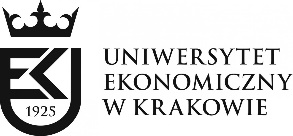 Rynek nieruchomości
Wykład
AWERSJA DO STRAT
v(100)
Domena zysku
v(x)
–100
100
Punkt odniesienia
Domena strat
v(-100)
Definicja. Straty są przez ludzi odczuwana mocniej niż analogiczne zyski. W związku z tym ludzie kompensują sobie straty.

Efekt na rynek nieruchomości. Na rynku nieruchomości prowadzi to do nadmiernego zwiększenia przez kupujących ceny za nieruchomość, co powoduje zmniejszenie liczby transakcji na rynku.
x
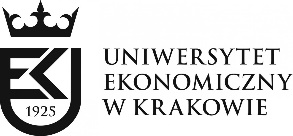 Rynek nieruchomości
Wykład
EFEKT POSIADANIA
Definicja. Efekt posiadania jest następstwem występowania zjawiska awersji do strat. Polega on na nadmiernym wartościowaniu rzeczy, które posiadamy, w stosunku do tych, które nie posiadamy. 
Efekt na rynek nieruchomości. Efekt posiadania zazwyczaj powoduje, ceny sprzedawców (WTA) nieruchomości są wyższe od cen rynkowych oraz cen skłonnych do zapłaty przez kupujących (WTP). W wyniku tego na rynku tworzą się tarcia, podaż i popyt są niedopasowane, co powoduje zmniejszenie liczby transakcji.
Przyczyny. Awersja do strat ale również czynniki natury psychologicznej takie jak przywiązanie do nieruchomości. Czynniki neoklasyczne: efekt dochodowy oraz dostępność substytutów. 
Wielkość. Efekt posiadania, tj. różnica pomiędzy oczekiwaniami kupujących oraz sprzedawców na rynku nieruchomości wynosi około 5-10% ceny rynkowej nieruchomości.
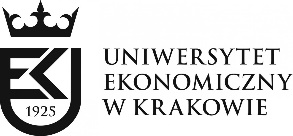 Rynek nieruchomości
Wykład
Heurystyka zakotwiczenia
Domena zysku
Aktualna cena rynkowa: 250 000 zł
v(x)
Punkt odniesienia: 300 000 zł
Domena strat
Definicja. Oparcie swojego wnioskowania na jakiejś informacji.
Efekt na rynku nieruchomości. Na rynku nieruchomości heurystyka ta zazwyczaj polega na ustalania cen przez sprzedających na podstawie wcześniej ceny zakupu, ceny sąsiedniej nieruchomości itp. zamiast na podstawie jej wartości rynkowej. Heurystyka wpływa też na zjawisko awersji do strat oraz efektu posiadania. Np. co się stanie gdy punktem odniesienia jest poprzednia cena zakupu nieruchomości a rynek jest od tego momentu w fazie spadkowej? Czy wystąpi efekt posiadania?
WTA=?
WTP=?
x
Rynek nieruchomości
Wykład
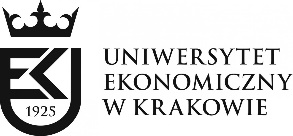 Heurystyka zakotwiczenia
Domena zysku
v(x)
Aktualna cena rynkowa: 250 000 zł
Punkt odniesienia: 300 000 zł
Domena strat
x
Rynek nieruchomości
Wykład
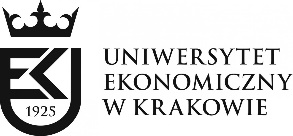 PROBLEM
Czy efekt posiadania wystąpi podczas wzrostu cen na rynku nieruchomości gdy punktem odniesienia dla sprzedającego jest początkowa cena zakupu nieruchomości?
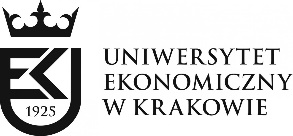 Rynek nieruchomości
Wykład
HEURYSTYKA DOSTĘPNOŚCI
Definicja. Uproszczone wnioskowanie na podstawie informacji, które można łatwo sobie przypomnieć. 
Efekt na rynku nieruchomości. Nabywcy nieruchomości spoza miejscowości w porównaniu z nabywcami z miejscowości gdzie nieruchomości są zlokalizowane mają tendencję do płacenia więcej za podobne nieruchomości. Wynika to z faktu, że nabywcy spoza miejscowości często oglądają nieruchomość do zakupu tylko raz i w tym czasie jest ona w stanie i standardzie, który zmaksymalizuje jej sprzedaż. W przeciwieństwie do tego, nabywcy z miejscowości mogą poświęcić więcej czasu na przemyślenie decyzji o zakupie, co prowadzi do bardziej racjonalnych wyborów.
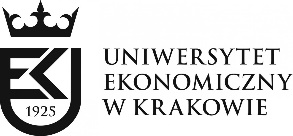 Rynek nieruchomości
Wykład
Błędy behawioralne na polskim rynku nieruchomości
1. Efekt pewności
Definicja. Ludzie wybierają częściej wyborów pewnych aniżeli tych które są jedynie prawdopodobne. 
Brzezicka i in. (2013) przeprowadzili eksperyment laboratoryjny na grupie studentów i pracowników uczelni wyższych w Olsztynie, aby zweryfikować efekt pewności. Uczestnicy eksperymentu zostali poproszeni o wyobrażenie sobie, że dokonują wyboru pomiędzy a) zakupem nieruchomości mieszkalnej o określonej cenie za metr kwadratowy i b) zakupem nieruchomości mieszkalnej o prawdopodobieństwie przypisanym do określonych cen. Aż 82% respondentów wybrało ofertę pewną, przy czym odsetek ten był niższy w przypadku kobiet (75%).
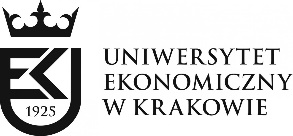 Rynek nieruchomości
Wykład
Błędy behawioralne na polskim rynku nieruchomości
2. Heurystyka zakotwiczenia
Wyniki badania przeprowadzonego na grupie studentów uczelni wyższych w Olsztynie i Kielcach wykazały, że uczestnicy eksperymentu zakotwiczali swoje samooceny nieruchomości raczej w podawanych im cenach niż w cenach rzeczywistych. Kokot (2023) również przetestował istnienie heurystyki zakotwiczenia na polskim rynku mieszkaniowym. Wyniki wskazują, że znaczną część zmienności cen na rynku można przypisać elementom behawioralnym. W szczególności uczestnicy rynku są zakotwiczeni w cenach powszechnie uważanych za typowe, ale niekoniecznie uzasadnione fundamentami rynkowymi.
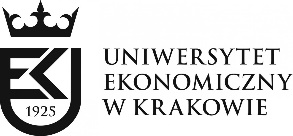 Rynek nieruchomości
Wykład
Błędy behawioralne na polskim rynku nieruchomości
3. Awersja do strat
Brzezicka i Tomal (2023) zidentyfikowali zjawisko awersji do strat na polskim rynku mieszkaniowym, które leży u podstaw efektu posiadania. W szczególności badacze przeprowadzili eksperyment online na grupie 203 respondentów w wieku 25-40 lat w Warszawie z wyższym wykształceniem. Wyniki wskazały, że dla dóbr mieszkaniowych średni współczynnik awersji do strat wynosił 1,36, podczas gdy dla dóbr pieniężnych tylko 1,16.
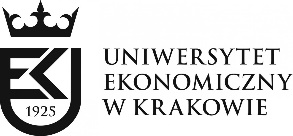 Rynek nieruchomości
Wykład
Błędy behawioralne na polskim rynku nieruchomości
4. Efekt posiadania
Tomal (2022b; 2023a), analizując dokładność samodzielnych wycen mieszkań na warszawskim rynku mieszkaniowym, stwierdził, że frakcja ankietowanych przeszacowujących swoje nieruchomości wahała się od 18% do 42% w zależności od wielkości przyjętego marginesu błędu. Wyniki te mogą wskazywać, że przynajmniej częściowo w polskiej populacji efekt posiadania może odgrywać istotną rolę w procesie podejmowania decyzji na rynku mieszkaniowym.
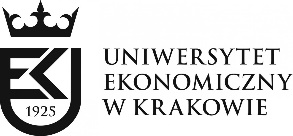 Rynek nieruchomości
Wykład
Błędy behawioralne na polskim rynku nieruchomości
4. Efekt posiadania
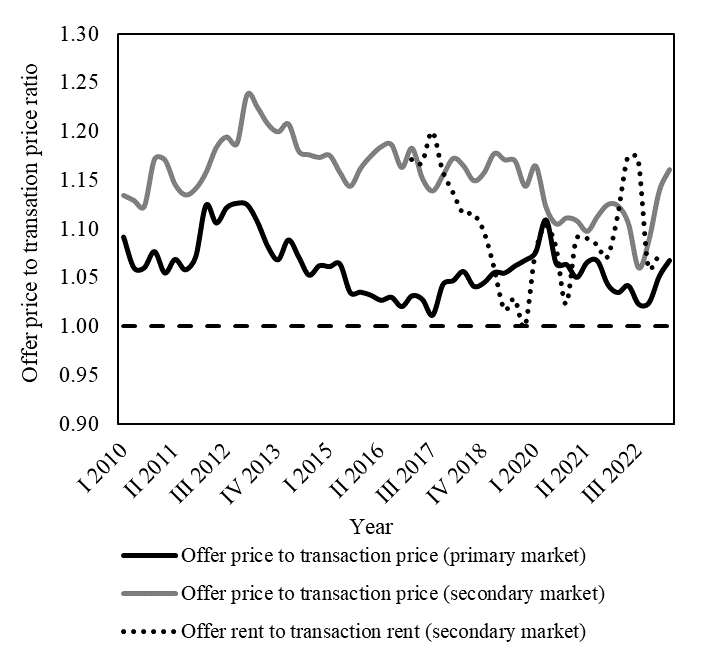 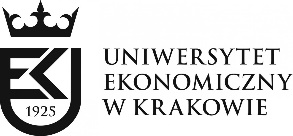 Rynek nieruchomości
Wykład
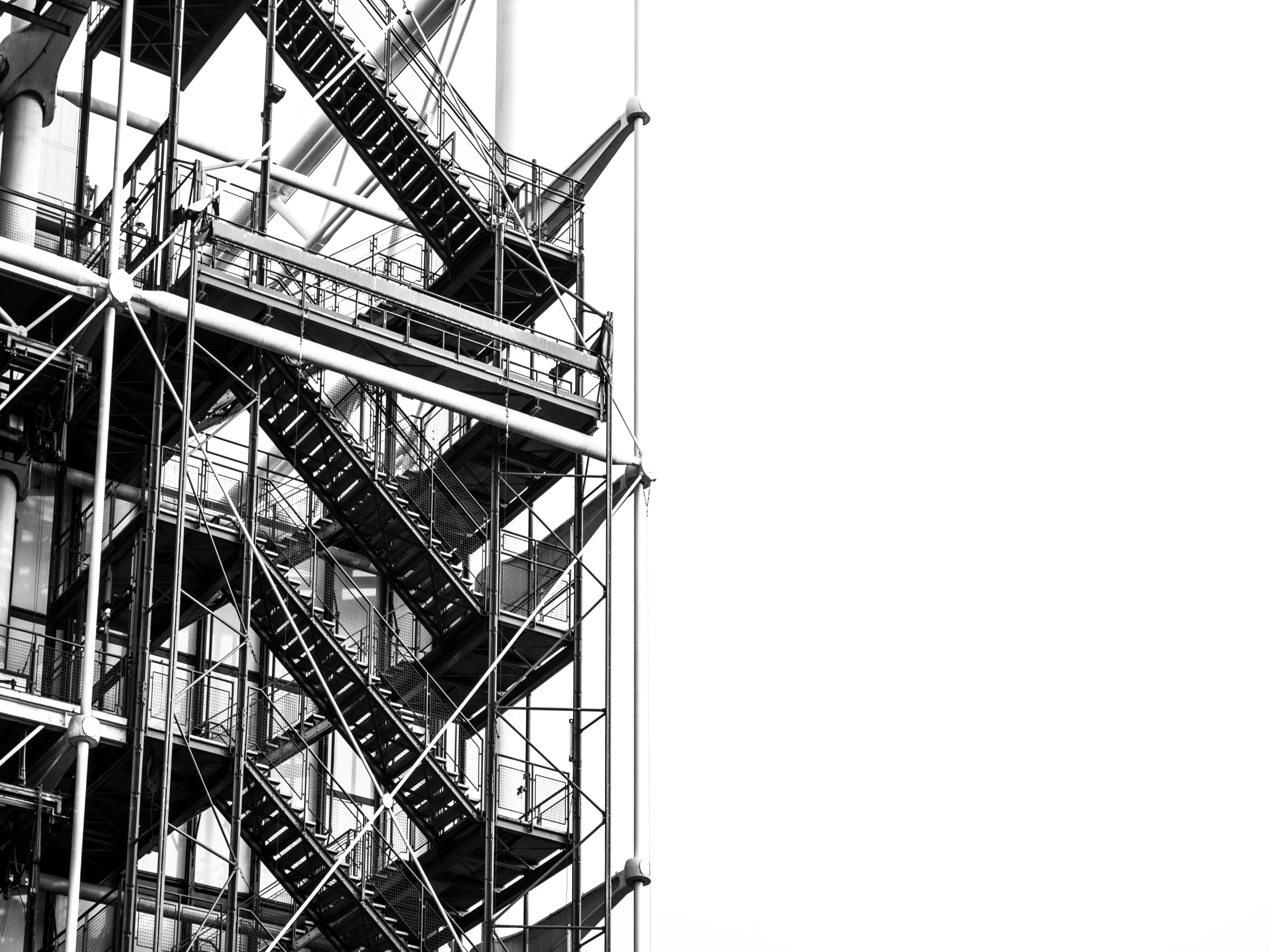 DYNAMIKA, CYKLE, KRYZYSY NA RYNKU NIERUCHOMOŚCI
Mateusz Tomal
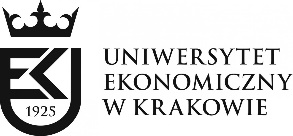 Rynek nieruchomości
Wykład
CYKL KONIUNKTURALNY
Cykl koniunkturalny można zdefiniować jako okresowe wahania aktywności gospodarczej przejawiającej się w ilościowych zmiana wskaźników ekonomicznych, np. poziom PKB, zatrudnienie, ceny itp..
Fazy cyklu obejmują:
Rozkwit
Załamanie/kryzys 
Recesja/depresja 
Ożywienie
Czas trwania cyklu wynosi od 1 do 10 lat.
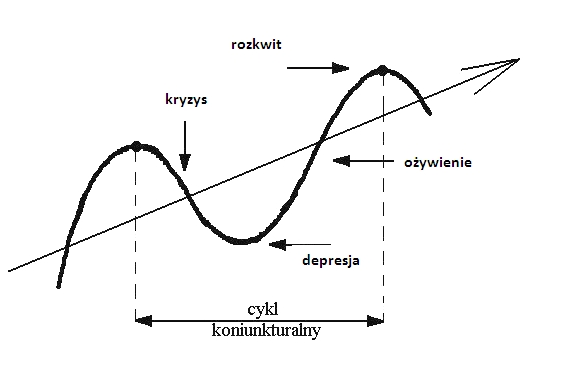 https://www.naukowiec.org/wiedza/ekonomia/cykl-koniunkturalny_1390.html
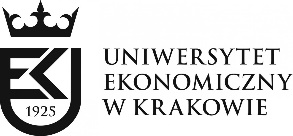 Rynek nieruchomości
Wykład
Gołąbeska, E. (2010). Cykle koniunkturalne na rynku nieruchomości. Świat nieruchomości, 4, 24-27.
CYKLICZNOŚĆ RYNKU NIERUCHOMOŚCI
Ściśle związana z cyklicznością gospodarki
Cykl trwa: 3-7 lat (badania amerykańskie), 4-5 (badania brytyjskie), 9-11 (badania holenderskie)
W Polsce początek pierwszego cyklu rozpoczął się w latach 1990-1992 po transformacji ustrojowej w następstwie której powstał rynek nieruchomości (wcześniej istniała gospodarka centralnie sterowana). Faza ta charakteryzowała się ożywieniem
Faza druga to jest załamanie nastąpilo w latach 1993-1994 co było spowodowane zainteresowaniem społęczeńswa rynkiem kapitałowym oraz niesprzyjające przepisy prawne
Recesja na rynku nieruchomości nastąpiła w roku 1995 – zauważalny był drastyczny spadek popytu na nieruchomości z uwagi na osłabienie aktywności gospodarczej
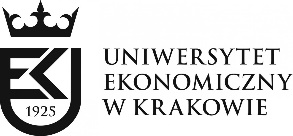 Rynek nieruchomości
Wykład
Gołąbeska, E. (2010). Cykle koniunkturalne na rynku nieruchomości. Świat nieruchomości, 4, 24-27.
Czynniki przyczyniające się do cykliczności rynku nieruchomości
lokalność rynku
długi i skomplikowany proces budowlany, zwiększa ryzyko powstania cyklu na rynku oraz usztywnia podaż,
zmienny popyt fundamentalny, będący wynikiem migracji, wzrostu dochodów oraz czynników demograficznych, a w przypadku nieruchomości komercyjnych, nakładających się cykli biznesowych,
silne powiązanie z rynkiem gruntów dodatkowo usztywnia podaż i wzmacnia spekulację,
zaangażowanie systemu finansowego zwiększa zmienność popytu, zarówno spowodowaną czynnikami fundamentalnymi, spekulacją, jak też zmianami w samym sektorze finansowym (koszty kapitału, instrumenty, ocena ryzyka, etc.),
wysokie koszty transakcyjne i heterogeniczność mieszkania ograniczają arbitraż, a zwłaszcza krótką sprzedaż, co powoduje kumulację napięć, w tym tendencję do długookresowego utrzymywania się wysokich cen i nadwyżek na rynku.
Augustyniak, H., Łaszek, J., Olszewski, K., & Waszczuk, J. (2012). Cycles on the housing and commercial real estate market, risks and the need for appropriate and prudent valuation. National Bank of Poland, Warsaw School of Economics. Search in.
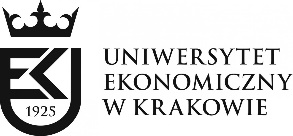 CYKL RYNKU NIERUCHOMOŚCI A CYKL KONIUNKTURALNY
Fizyczna część cyklu nieruchomości podąża za cyklem koniunkturalnym i przebiega w następujący sposób:
1. faza depresji charakteryzuje się brakiem nowych, rozpoczynanych projektów, a ilość wolnych nieruchomości zmniejsza się,
2. w fazie ożywienia ilość pustostanów stale się zmniejsza, a deweloperzy rozpoczynają budowę nowych inwestycji.
3. w fazie spowolnienia pojawia się nadpodaż, gdyż projekty rozpoczęte w poprzedniej fazie zaczynają być wystawiane na rynek, co wpływa na wzrost liczby ofert,
4. w fazie recesji coraz więcej nieruchomości pojawia się na rynku, co jest rezultatem kończenia projektów z poprzednich etapów cyklu koniunkturalnego. Cykl na rynku nieruchomości będzie trwał tak długo, aż duża liczba nowo wchodzących na rynek obiektów nie zrównoważy popytu na nie, co skutecznie zniechęci inwestorów do rozpoczynania nowych projektów.
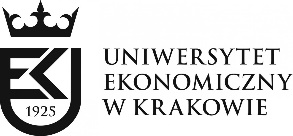 Augustyniak, H., Łaszek, J., Olszewski, K., & Waszczuk, J. (2012). Cycles on the housing and commercial real estate market, risks and the need for appropriate and prudent valuation. National Bank of Poland, Warsaw School of Economics. Search in.
Inne komponenty czasowe
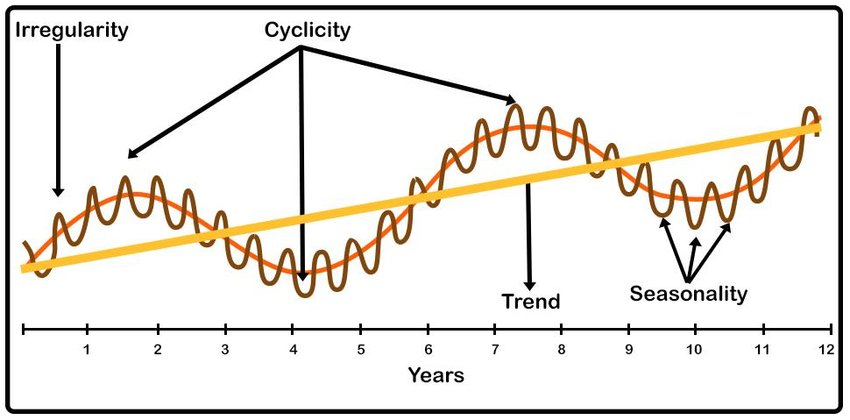 Szeregi czasowe nie podlegają wyłącznie wahaniom cyklicznym ale również:
Podążają za długookresowym trendem
Podlegają wahaniom sezonowym
Podlegają wahaniom nieregularnym
https://www.researchgate.net/publication/344658764_Time_Series_Analysis_of_Gold_Price_Using_R
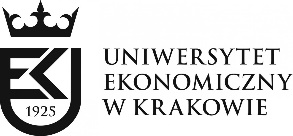 Rynek nieruchomości
Wykład
CYKL w polsce
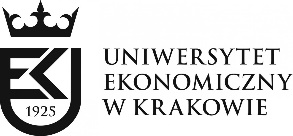 CYKL w Polsce (model UCM)
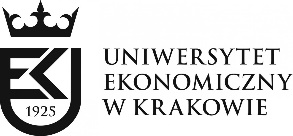 KRYZYS RYNKU NIERUCHOMOŚCI 2007
Geneza kryzysu (na podstawie Kucharska-Stasiak, E. (2018). Dysfunkcje na rynku nieruchomości w warunkach kryzysu gospodarczego. Bank i Kredyt, 49(5), 493-514.):
Pęknięcie bańki na Wall Street w roku 2000 co spowodowało spadek zaufania do inwestycji giełdowych
W celu złagodzenia odpływu kapitału z Wall Street w USA zmniejszono stopy procentowe (aby pobudzić gospodarkę) do rekordowo niskiego poziomu 1% (z 6.5%)
Zmniejszenie stopy procentowej zmniejszyło koszty kredytów, co spowodowało wzrost atrakcyjności inwestowania na rynku mieszkaniowym
W USA istniała silna presja na kredytodawców do udzielania społecznością lokalnym kredytów na preferencyjnych warunków
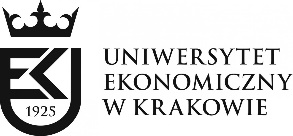 Rynek nieruchomości
Wykład
KRYZYS RYNKU NIERUCHOMOŚCI 2007
Geneza kryzysu (na podstawie Kucharska-Stasiak, E. (2018). Dysfunkcje na rynku nieruchomości w warunkach kryzysu gospodarczego. Bank i Kredyt, 49(5), 493-514.):
Wzrost popytu na nieruchomości spowodował zwiększenie ich cen jak również spekulacji, która stała się strategią inwestorów 
Relatywnie dobra sytuacja w gospodarce zwiększała pokusę udzielania kredytów osobom nieposiadających zdolności kredytowej (subprime). Bańki twierdził, że zabezpieczeniem takiego kredytu będzie oczekiwany wzrost wartości w przyszłości – wszyscy myśleli, że ceny będą rosły bez końca. 
Równocześnie rosła inflacja w gospodarce. W tym celu w USA zwiększono stopę procentową nagle z 1% do 5.25% co spowodowało zwiększenie kosztów kredytu, spadkiem popytu na kredyt i finalnie na nieruchomości
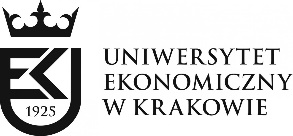 KRYZYS RYNKU NIERUCHOMOŚCI 2007
Geneza kryzysu (na podstawie Kucharska-Stasiak, E. (2018). Dysfunkcje na rynku nieruchomości w warunkach kryzysu gospodarczego. Bank i Kredyt, 49(5), 493-514.):
Ceny nieruchomości zaczęły więc spadać. Dodatkowym czynnikiem spadku była także zwiększona podaż (wcześniej w obliczu trwałego wzrostu cen deweloperzy zaczęli masowo budować nowe mieszkania).
Ludzie zaczęli masowo wyprzedawać zadłużone nieruchomości, ponieważ nie było ich stać na spłatę kredytu, co dalej obniżało ceny na nieruchomości. W 2007 roku 1% wszystkich nieruchomości w USA była w różnych stadiach procedury przejęcie przez banki. 
Kryzys na rynku nieruchomości spowodował spadek wartości obligacji zabezpieczonych na hipotek, co doprowadziło do upadków banków.
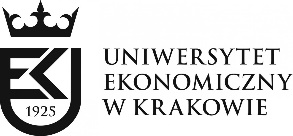 Rynek nieruchomości
Wykład
KRYZYS RYNKU NIERUCHOMOŚCI 2007
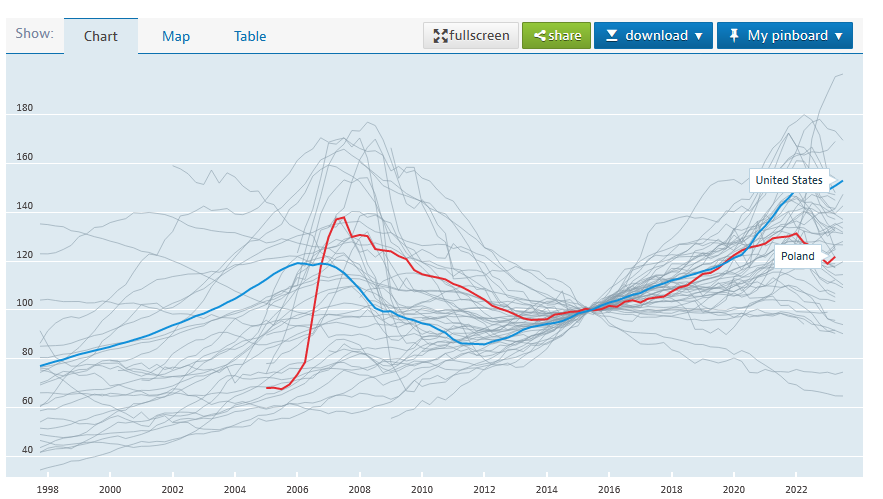 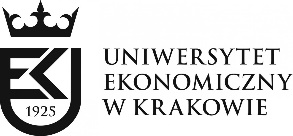 Rynek nieruchomości
Wykład
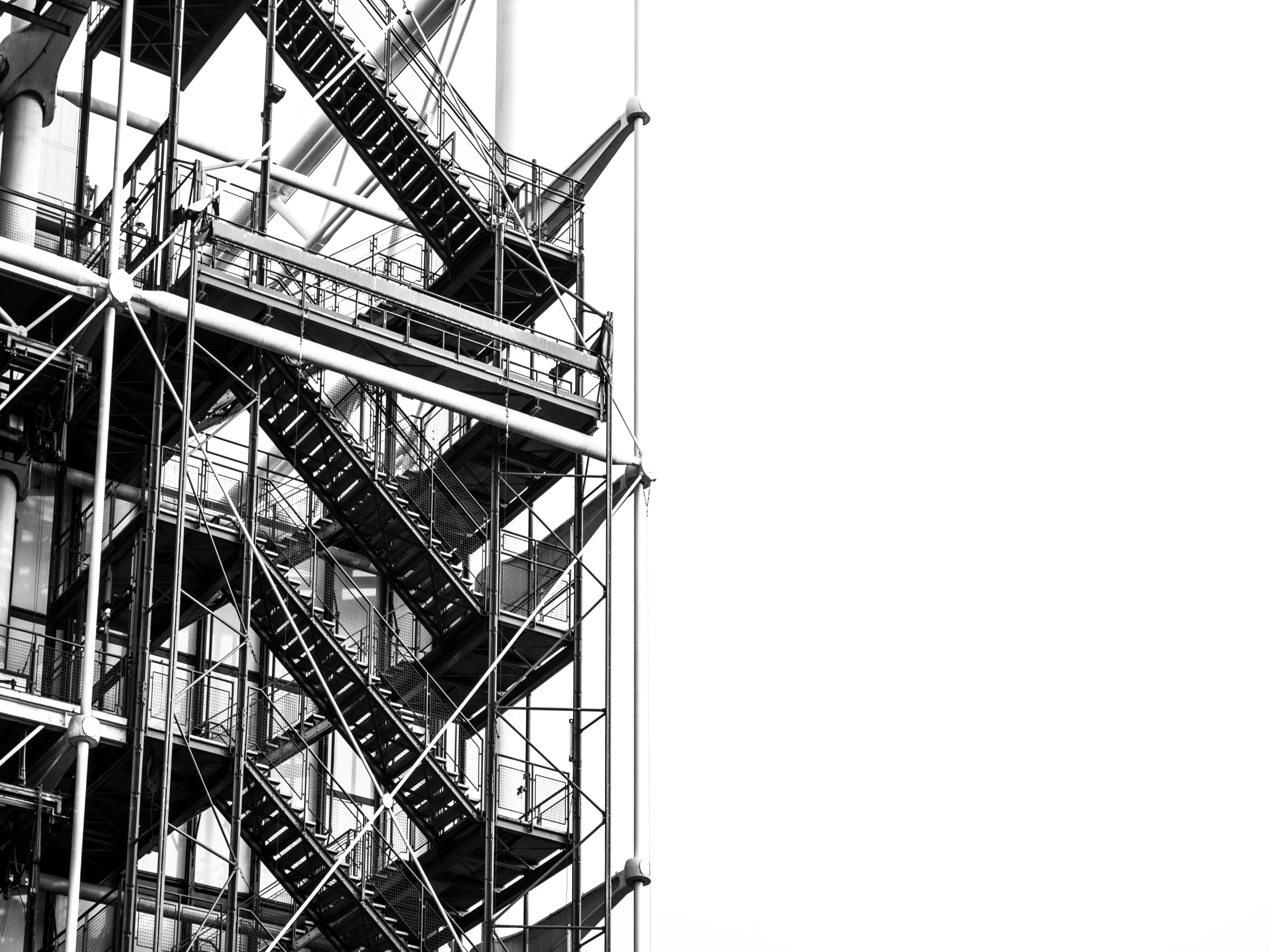 KONWEGENCJA CEN NA RYNKU NIERUCHOMOŚCI (Wykład 3 – niest.)
Mateusz Tomal
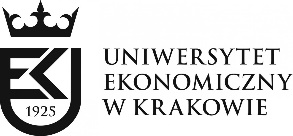 Rynek nieruchomości
Wykład
Podstawa teoretyczna
Konwergencję cen nieruchomości można zdefiniować jako proces, w którym ceny nieruchomości w badanych lokalizacjach zmierzają do wspólnej ceny (stanu równowagi) w długim okresie. 
Według kryterium przestrzennego konwergencję można badać: 
pomiędzy lokalizacjami w danej miejscowości (within city)
pomiędzy różnymi miejscowościami (inter-city analysis)
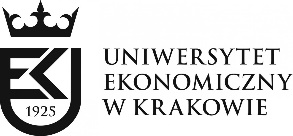 Rynek nieruchomości
Wykład
Podstawa teoretyczna
Dla analizy konwergencji pomiędzy lokalizacjami w danej miejscowości podstawą teoretyczną jest model Alonso-Mills–Muth. Założenia tego modelu są następujące:
Miasto ze stałą populacją z centrum
Każdy pracownik podróżuje do centrum celem pracy; podróż do centrum jest kosztem
Z uwagi na koszty podróży wiele gospodarstw domowych przenosi się do centrum
Jednak nie każdy może mieszkać w centrum dlatego ceny nieruchomości oraz ich gęstość dostosowywuje się w zależności od odległości do centrum (im dalej od centrum tym ceny nieruchomości są mniejsze)
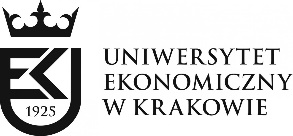 Rynek nieruchomości
Wykład
Podstawa teoretyczna
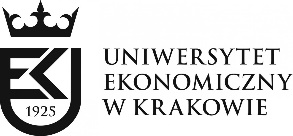 Rynek nieruchomości
Wykład
Podstawa teoretyczna
Źródło: https://kkholodilin.github.io/Test_HE/ch-Urban.html#alonso-mills-muth-model
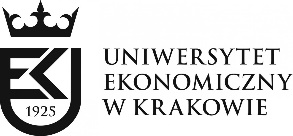 Rynek nieruchomości
Wykład
Podstawa teoretyczna
Czy na podstawie modelu Alonso-Mills–Muth są podstawy do występowania konwergencji cen nieruchomości w danej miejscowości?
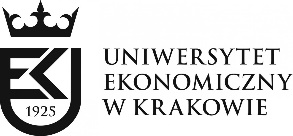 Rynek nieruchomości
Wykład
Podstawa teoretyczna
Dla analizy konwergencji pomiędzy miastami/miejscowościami podstawą teoretyczną jest model Robacka-Rosena. Założenia tego modelu są następujące:
Gospodarstwa domowe maksymalizują użyteczność biorąc pod uwagę ich dochody, ceny oraz dostępne udogodnienia i wybierają lokalizację, która to użyteczność maksymalizuje
Użyteczności gospodarstw domowych są takie samo pomiędzy różnymi miejscowościami,
W przypadku braku równowagi następują migracje, tj. gospodarstwa domowe zmieniają miejsce zamieszkanie na takie, które maksymalizuje ich użyteczność – powoduje to dostosowanie się cen w tych lokalizacjach, również cen nieruchomości.
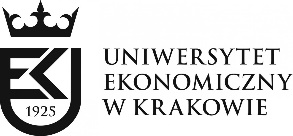 Rynek nieruchomości
Wykład
Podstawa teoretyczna
Dla analizy konwergencji pomiędzy miastami/miejscowościami podstawą teoretyczną jest model Robacka-Rosena. Założenia tego modelu są następujące:
Brak równowagi może wystąpić na przykład w przypadku wzrostu dochodów – wtedy gospodarstwa domowe mają wyższą siłę nabywczą i mogą szukać lepszej nieruchomości.
Jednak wzrost dochodów prowadzi także do wzrostu cen, także nieruchomości. 
Czy na podstawie modelu Robacka-Rosena są podstawy do występowania konwergencji cen nieruchomości pomiędzy miejscowościami?
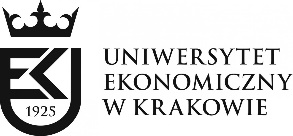 Rynek nieruchomości
Wykład
Podstawa teoretyczna
Biorąc pod uwagę, że teoria ekonomiczna sugeruje, że następuje proces konwergencji użyteczności gospodarstwa domowych trudno oczekiwać konwergencji cen nieruchomości.

Może wystąpić jednak konwergencja „klubowa”, tj. lokalizacje (w ramach miastach) albo miejscowości (analiza pomiędzy miastami) mogą grupować się w kluby, w których ceny nieruchomości dążą w długim okresie do jednego stanu ustalonego. Taka konwergencja klubowa może wynikać z podobnych czynników fundamentalnych kształtujących ceny nieruchomości jak na przykład dochód, poziom bezrobocia itp.
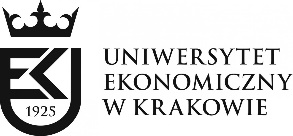 Rynek nieruchomości
Wykład
DOWODY EMPIRCZYNE – rynek sprzedaży w Polsce
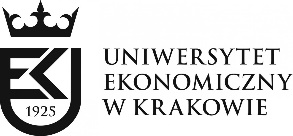 Do empirycznej oceny konwergencji wykorzystujemy jedynie komponent trendu szeregu czasowego.
DOWODY EMPIRCZYNE – rynek sprzedaży w Polsce
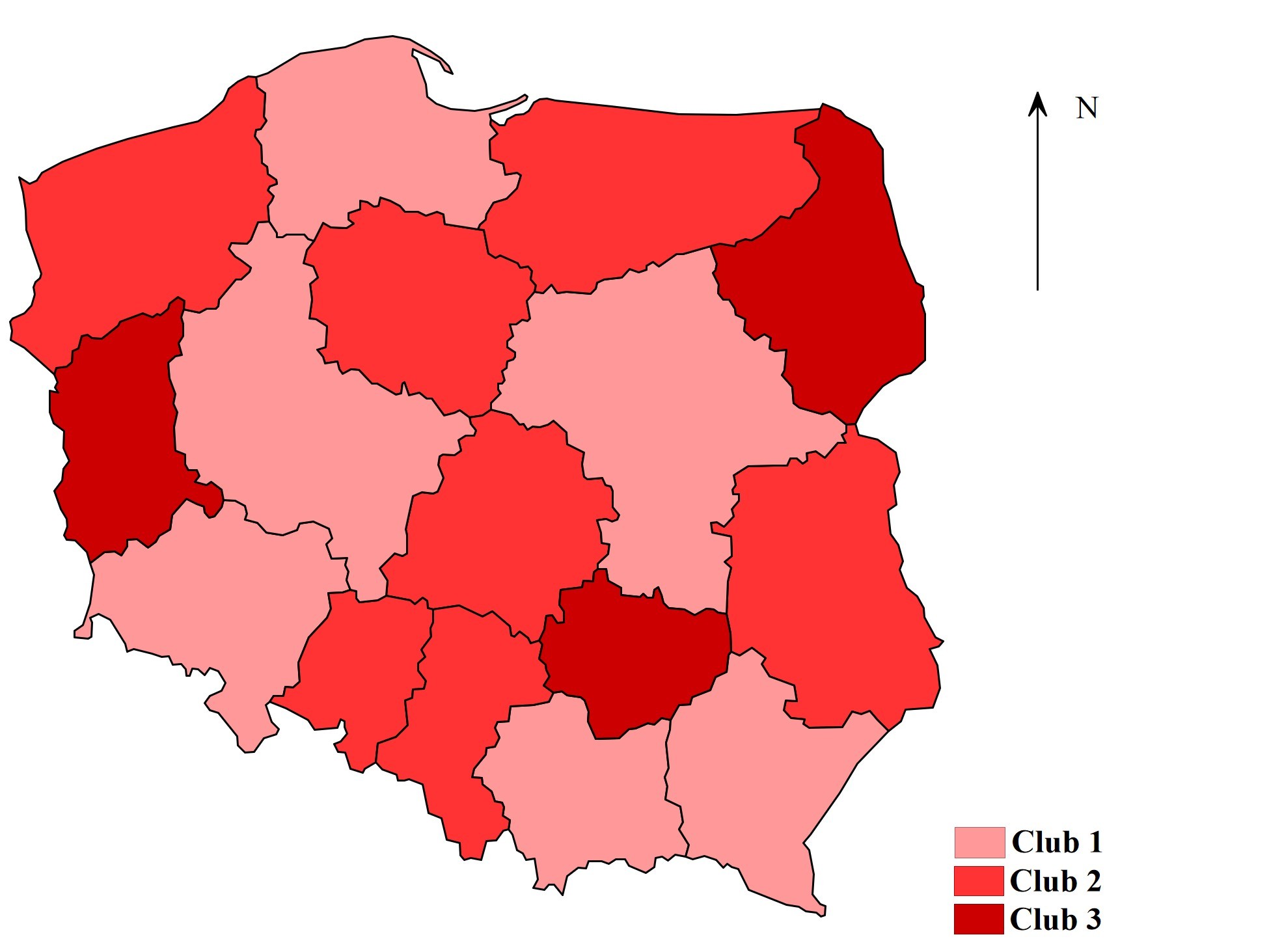 Rynek pierwotny 				Rynek wtórny
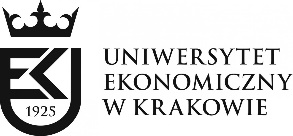 Rynek nieruchomości
Wykład
RYNEK NAJMU W POLSCE
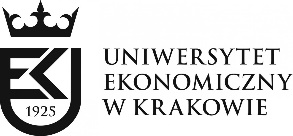 Konwergencji a szoki ekonomiczne
Level convergence – wyrównywanie się cen pomiędzy miastami do pewnej stałej ceny
Growth convergence – konwergencja w zakresie stóp zmian cen
Divergence – brak konwergencji
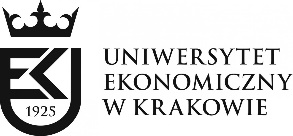 Rynek nieruchomości
Wykład
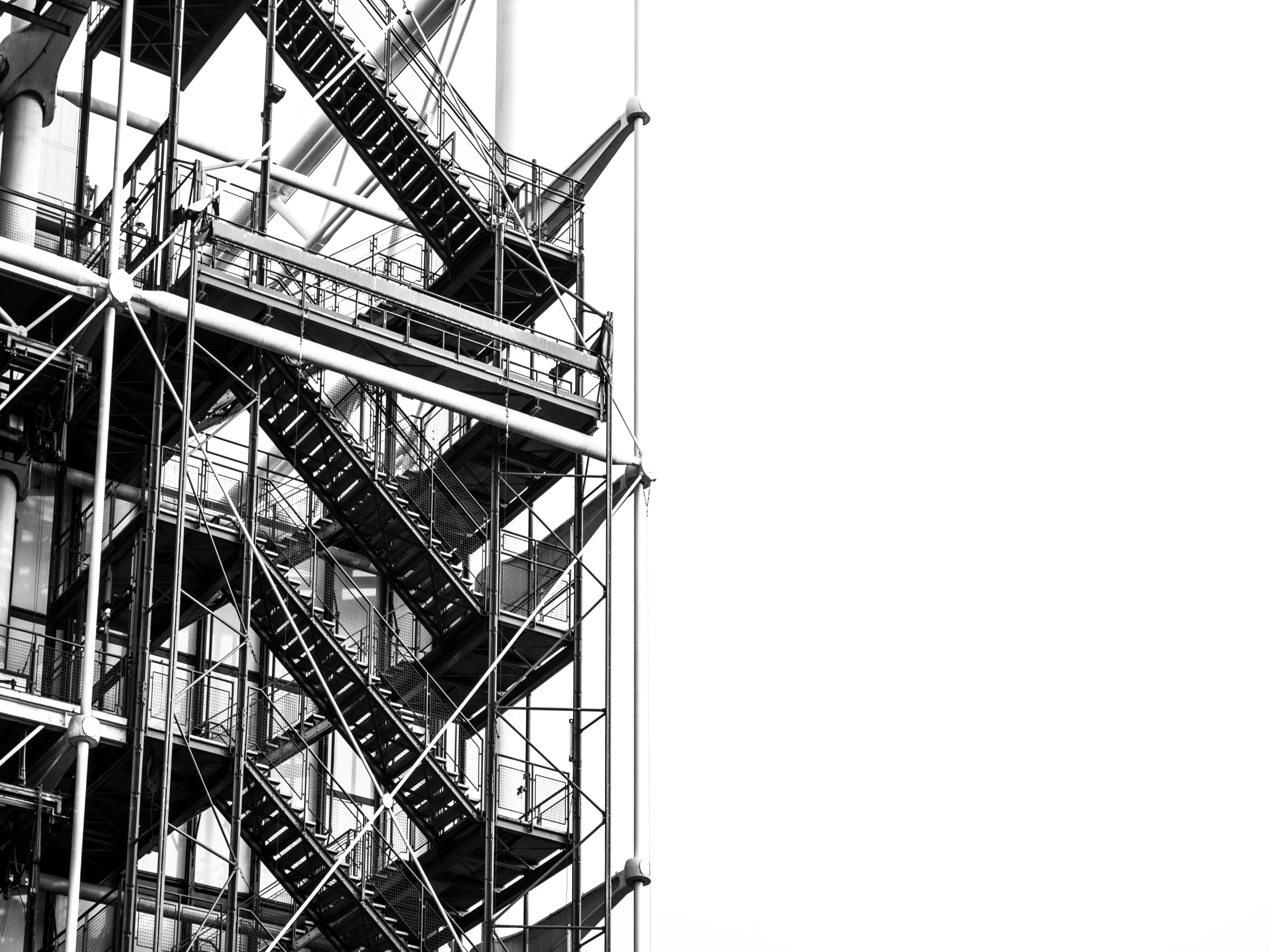 BAŃKI CENOWE NA RYNKU NIERUCHOMOŚCI
Mateusz Tomal
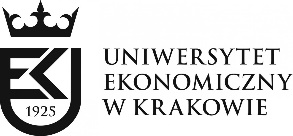 Rynek nieruchomości
Wykład
DEFINICJA
Nieruchomościową bańkę cenową można zdefiniować jako nietypowy oraz samoutrzymujący się wzrost cen nieruchomości, nieuzasadniony czynnikami fundamentalnymi kształtującymi ceny na rynku nieruchomości, a raczej błędnego przekonania inwestorów o dalszym wzroście cen. 
Czynniki fundamentalne, tzn. jakie?
Dochód, populacja, stopy procentowe itd. 
Czynniki niefundamentalne, tzn. jakie?
szum informacyjny, nieracjonalne oczekiwania itd.
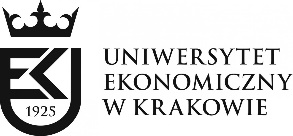 Rynek nieruchomości
Wykład
MIARY BAŃKI CENOWEJ
Do miar umożliwiających wskazanie występowania bańki cenowej można zaliczyć:
Ceny nieruchomości „same w sobie”.
Wskaźniki relacyjne, w szczególności: a) relację ceny do czynszu oraz b) relację ceny do dochodu. Wskaźniki te analizują czy ceny nadmiernie nie odbiegają od czynnika fundamentalnego, którym w pierwszym wypadku jest czynsz a w drugim dochód.
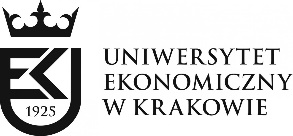 Rynek nieruchomości
Wykład
MIARY BAŃKI CENOWEJ
Wskaźnik ceny do dochodu – okresy czasowe wskazujące na występowanie bańki cenowej to takie, w których wartość relacji ceny do dochodu przekracza o ponad 20% długoterminową wartość średnią tego wskaźnika. Poniżej dane dla Polski.
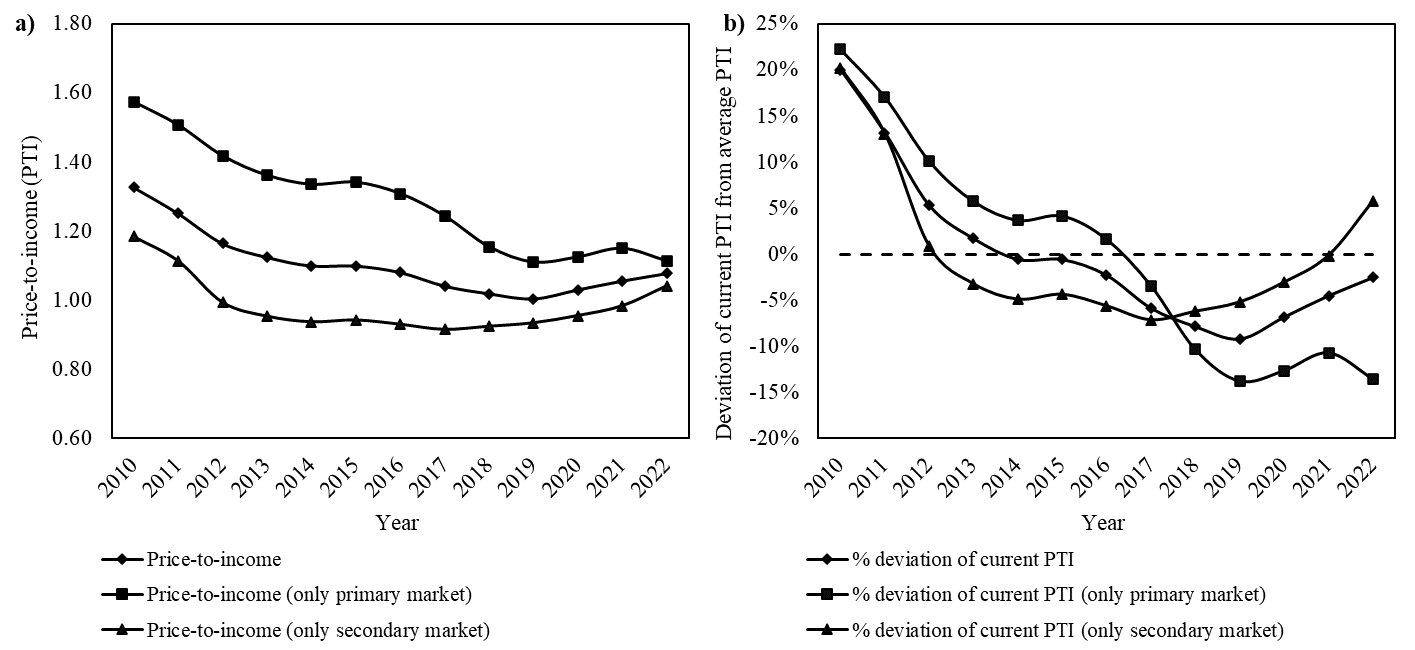 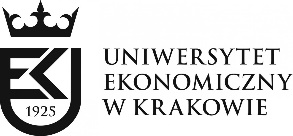 Rynek nieruchomości
Wykład
MIARY BAŃKI CENOWEJ
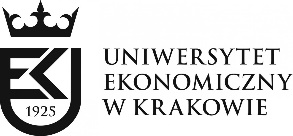 Rynek nieruchomości
Wykład
MIARY BAŃKI CENOWEJ
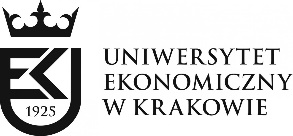 Rynek nieruchomości
Wykład
Przykład POLSKI
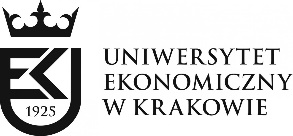 Rynek nieruchomości
Wykład
NEGATYWNA BAŃKA CENOWA
Negatywna bańka cenowa – sytuacja gdy obserwowane wartości miary są poniżej ich wartości fundamentalnych, a komponent niefundamentalny wykazuje eksplozywne zachowania w dół. Bańka ta może wynikać z bardzo pesymistycznych prognoz inwestorów.
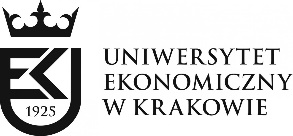 Rynek nieruchomości
Wykład
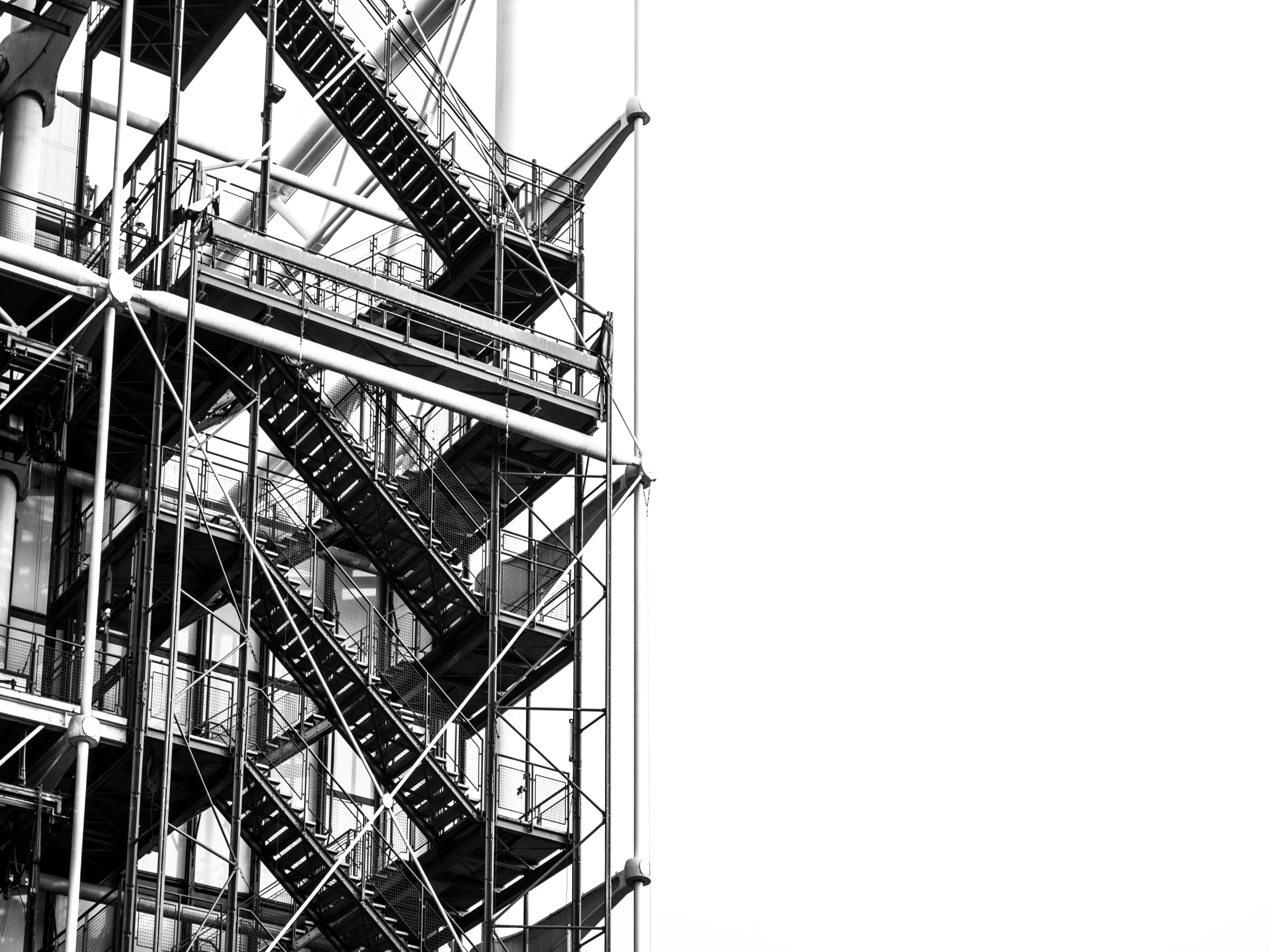 DOSTĘPNOŚĆ MIESZKANIOWA
Mateusz Tomal
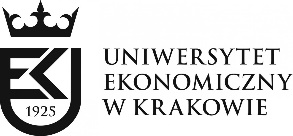 Rynek nieruchomości
Wykład
Dostępność mieszkaniowa
Koncept dostępności mieszkaniowej odzwierciedla zdolność uczestników rynku mieszkaniowego do pozyskania mieszkania w formie własności lub najmu. 
Z punktu widzenia nabywcy mieszkania analizujemy jaka jest relacja pomiędzy ceną za 1 m2 mieszkania oraz miesięcznym dochodem lub pomiędzy cenę całego mieszkania i rocznym dochodem (price-to-income (PTI) ratio).
Gdy analizujemy wartości roczne dochodu wtedy PTI oznacza liczbę lat, którą gospodarstwo domowe musi pracować aby kupić mieszkanie (przy założeniu, że cały dochód przeznaczony jest na zakup mieszkania).
Dostępność mieszkaniowa
Z punktu widzenia najemcy mieszkania analizujemy jaka jest relacja pomiędzy ceną miesięczną najmu oraz miesięcznym dochodem (rent-to-income (RTI) ratio). W tym przypadku wskaźnik RTI mówi o tym czy gospodarstwo domowe jest w stanie pokryć miesięczny czynsz najmu ze swojego dochodu. Przyjmuje się, że gospodarstwo domowe nie powinno wydawać więcej niż 30% swojego dochodu na najem. 
Im mniejsze wartości PTI oraz RTI tym dostępność mieszkaniowa jest większa.
PTI dla Polski
Housing affordability index (HAI)
HAI bada w jakim stopniu gospodarstwo domowe może pozwolić sobie na zakup mieszkania finansując go kredytem hipotecznym, tzn. czy będzie je stać na pokrycie miesięcznych wydatków związanych z kredytem. 
HAI bierze pod uwagę fakt, że gospodarstwo domowe przeznacza tylko część swojego dochodu na wydatki związane z zakupem mieszkania.
Housing affordability index (HAI)
Housing affordability index (HAI)
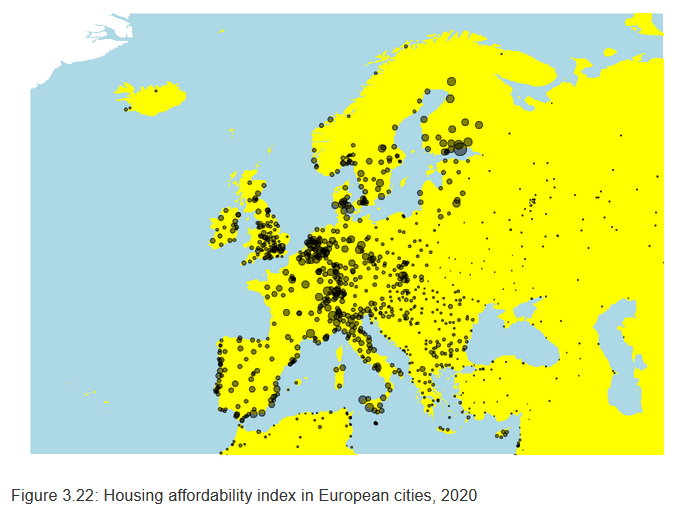 Źródło: https://kkholodilin.github.io/Test_HE/ch-Market.html#sec:Affordability
Zadanie 1
Przyjmijmy średnią cenę mieszkania w Krakowie na poziomie 17 tys. zł za 1 m2.
Przyjmijmy, że chcemy kupić mieszkanie o powierzchni 45 m2.
Przyjmijmy, że średnie oprocentowanie kredytu hipotecznego wynosi 8% a wkład własny wynosi 20% ceny zakupu nieruchomości.
Przyjmijmy kredyt hipoteczny na 25 lat.
Przyjmijmy, że zakupu dokonuje para z dochodem netto na poziomie 10 tys. złotych. Po pokryciu kosztu najmu oraz innych wydatków zostaje jej 25% tego dochodu.
Czy to gospodarstwo domowe będzie stać na spłacenie raty kredytu?
Zadanie 2
Ile wynosi RTI w Krakowie przyjmując dochód gospodarstwa domowego wynoszący 10 tys. zł dla mieszkania 50 m2. Należy znaleźć informacje o przeciętnym czynszu za 1m2.